Thể tích 
Hình hộp chữ nhật – Hình lập phương
Tiết 1
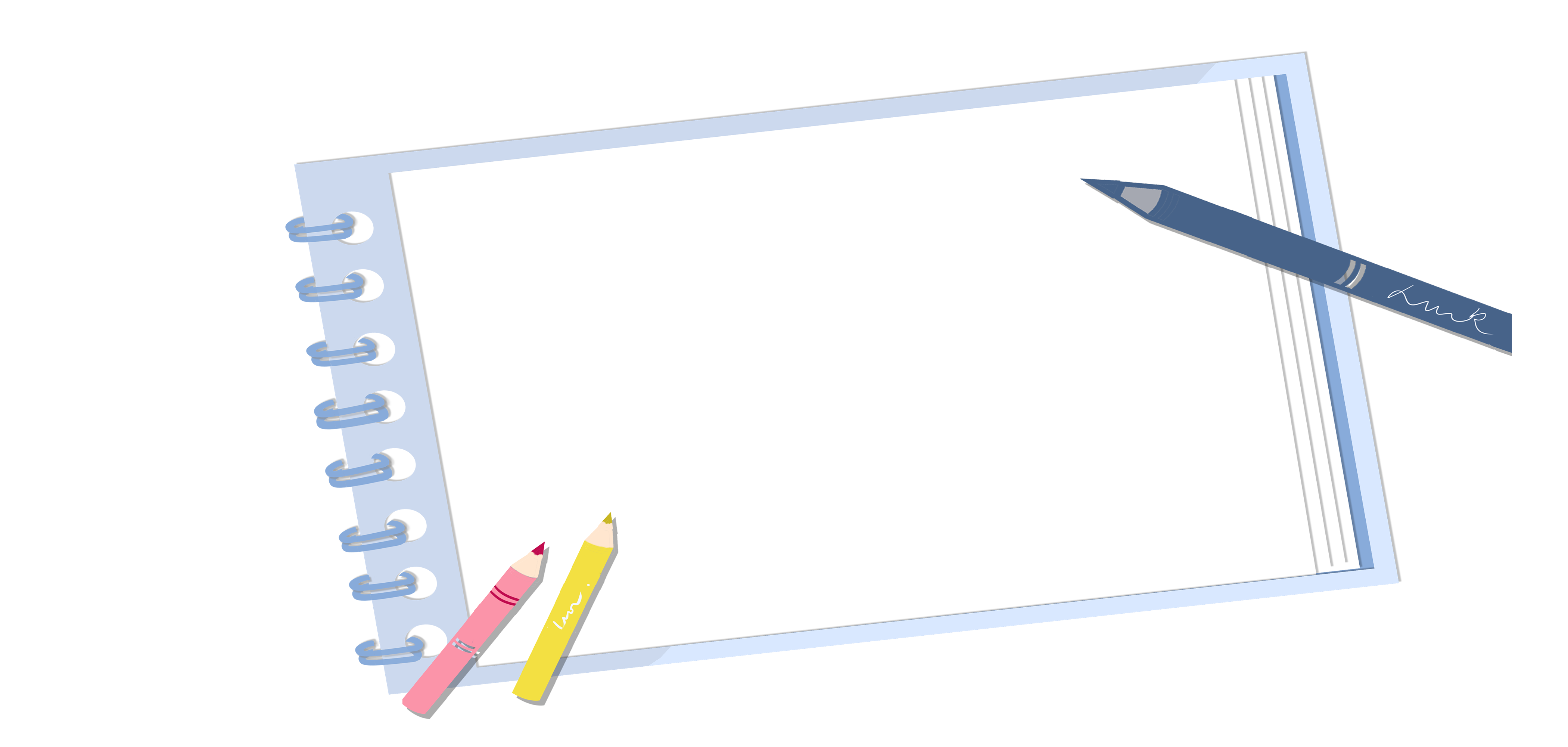 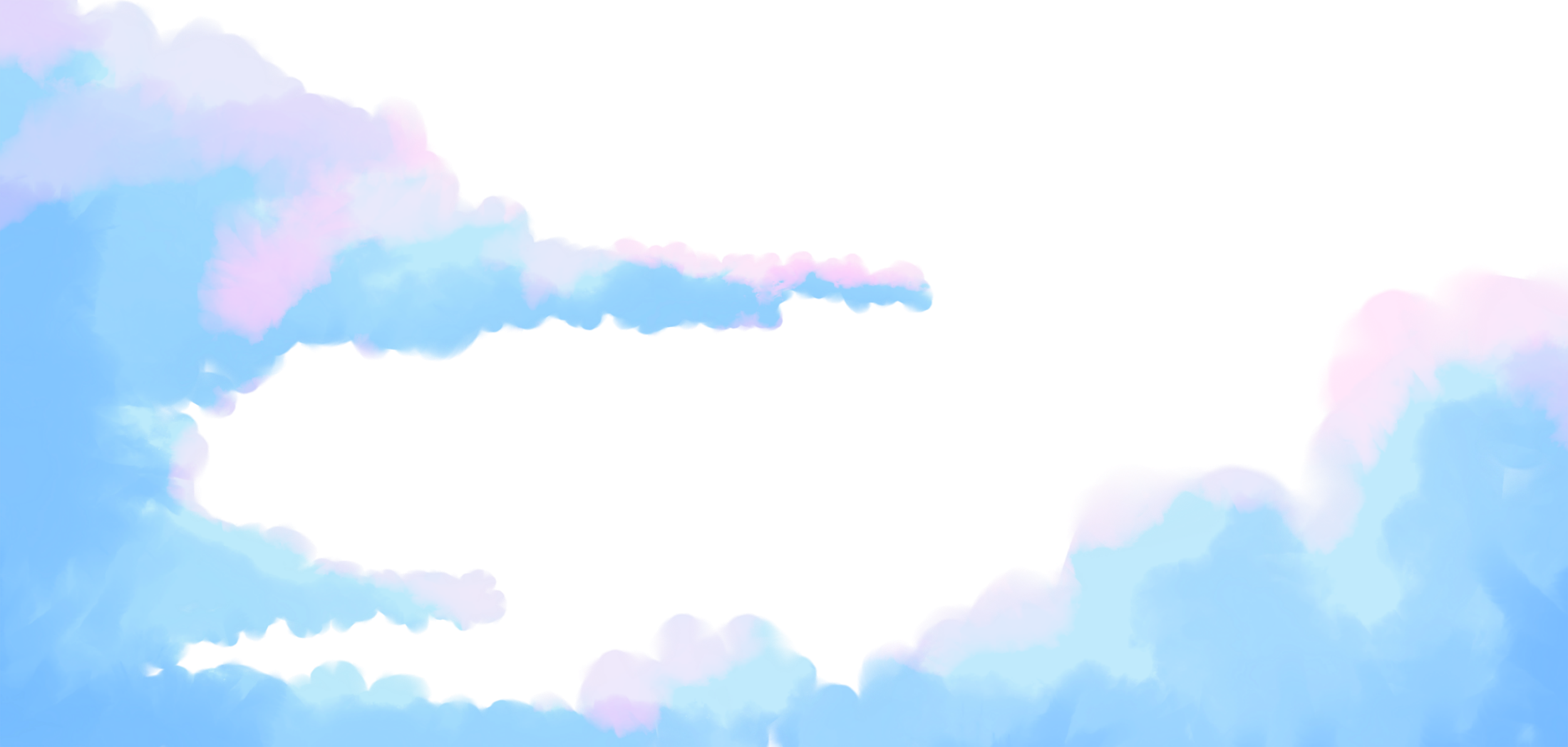 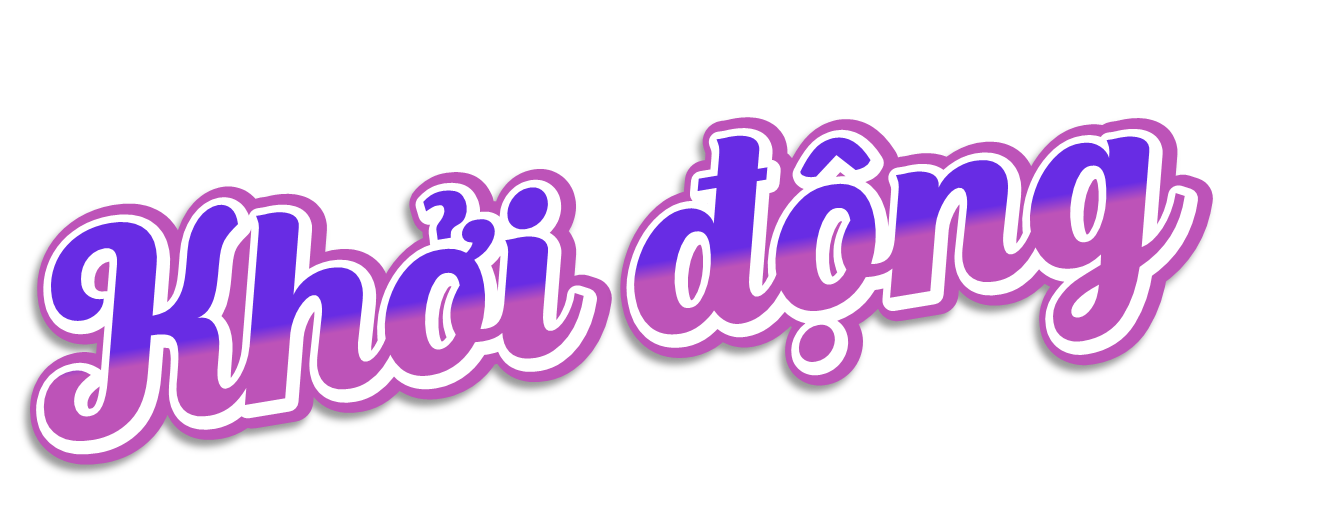 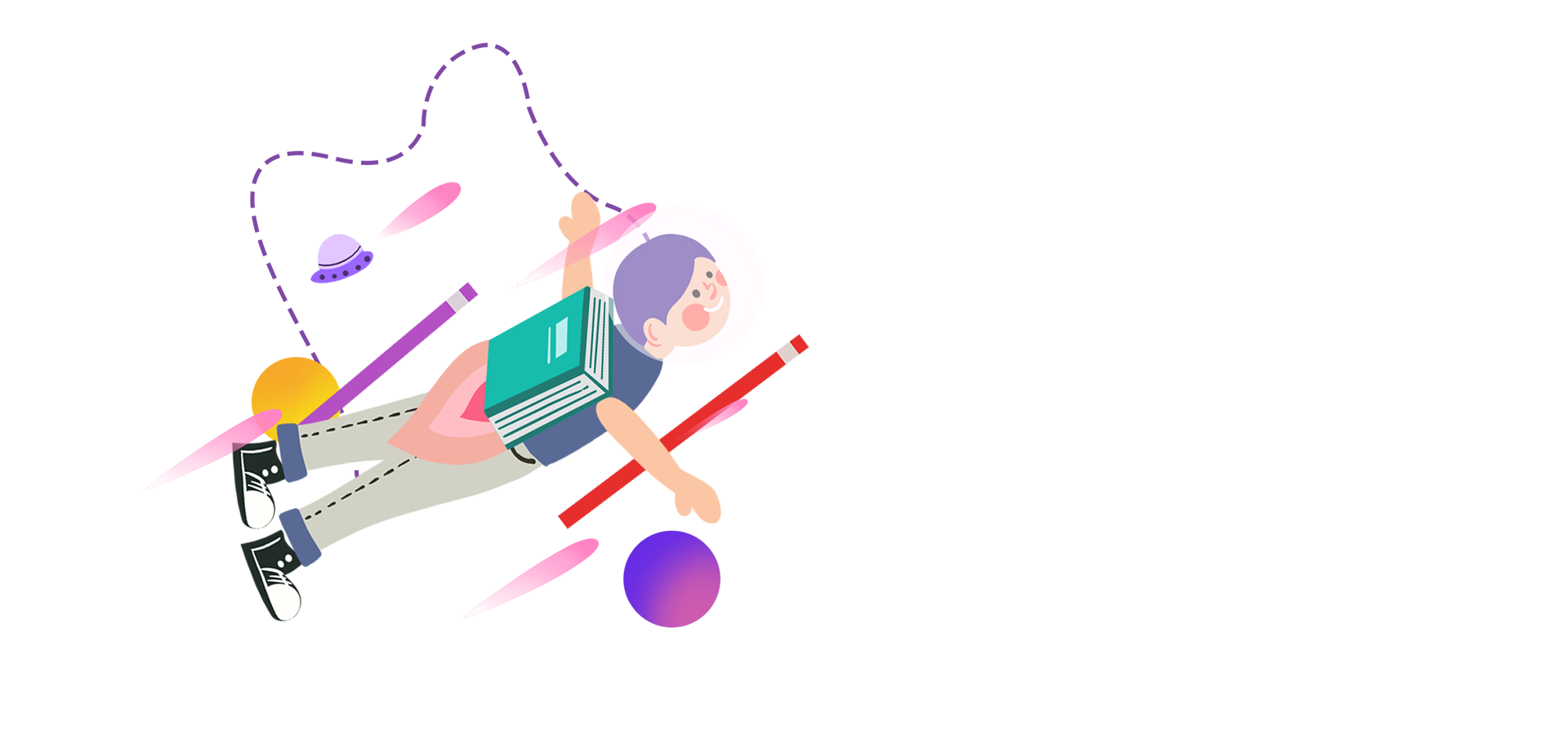 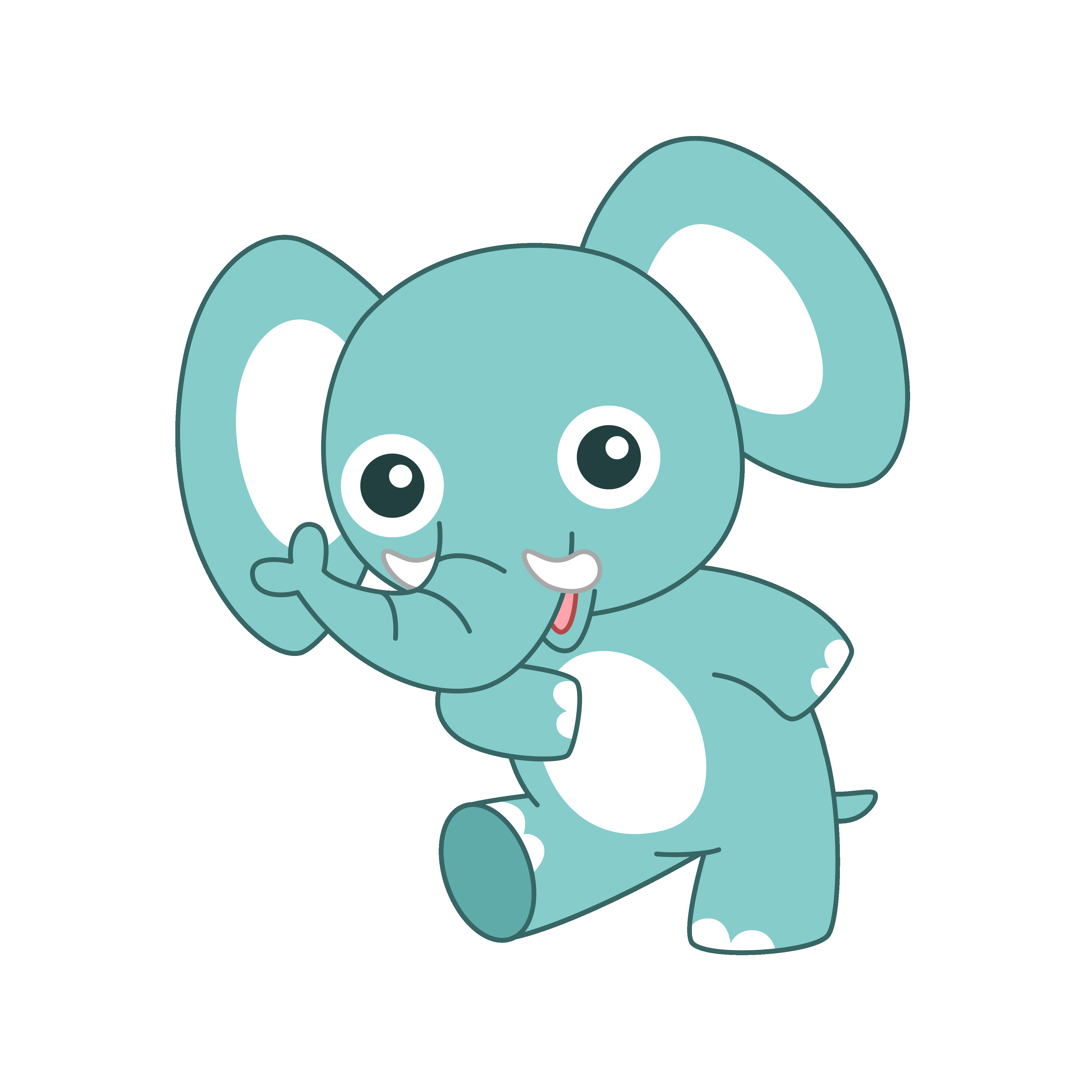 Đố bạn mỗi chiếc hộp
 có thể tích bao nhiêu?
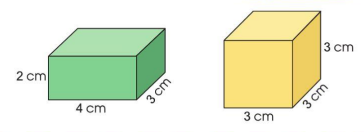 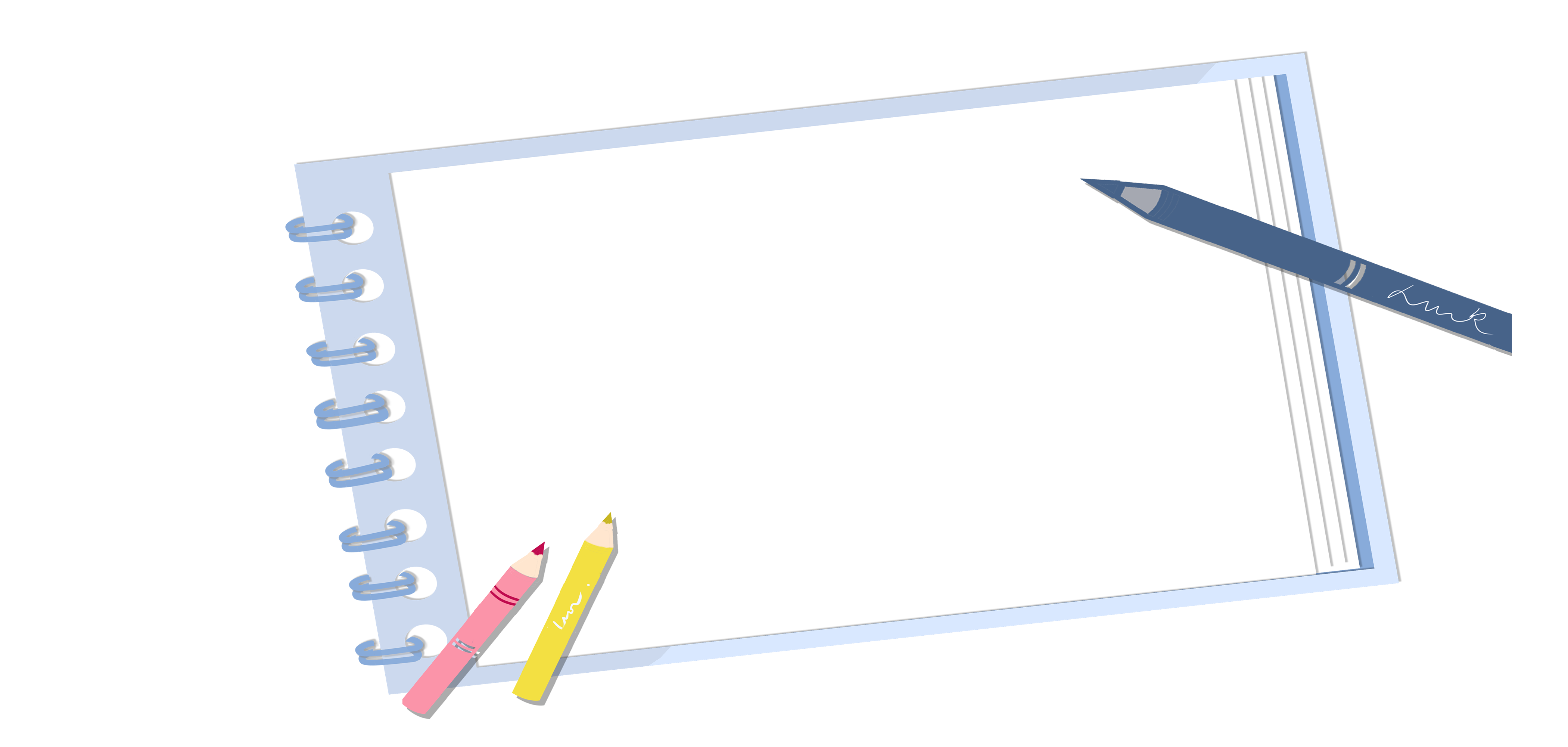 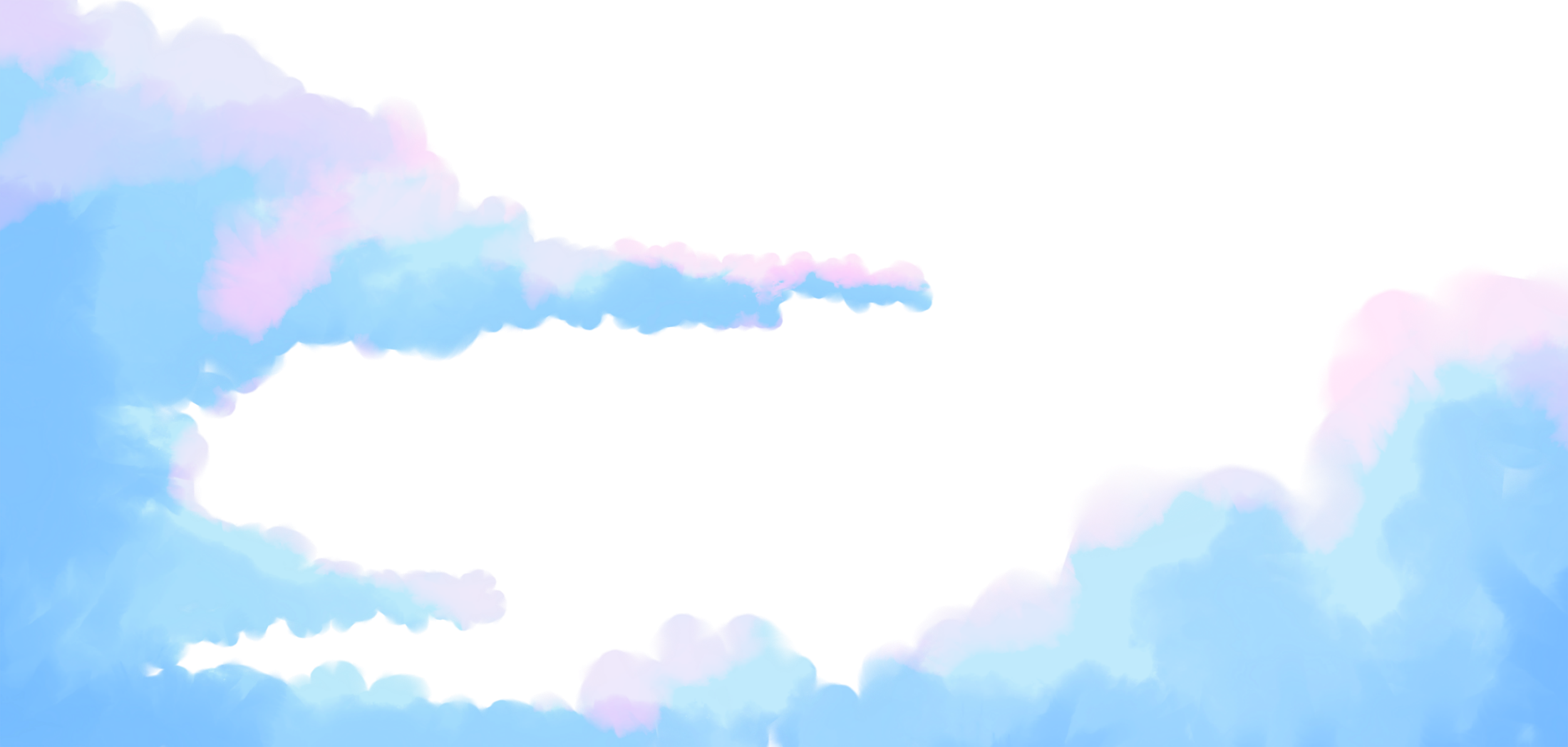 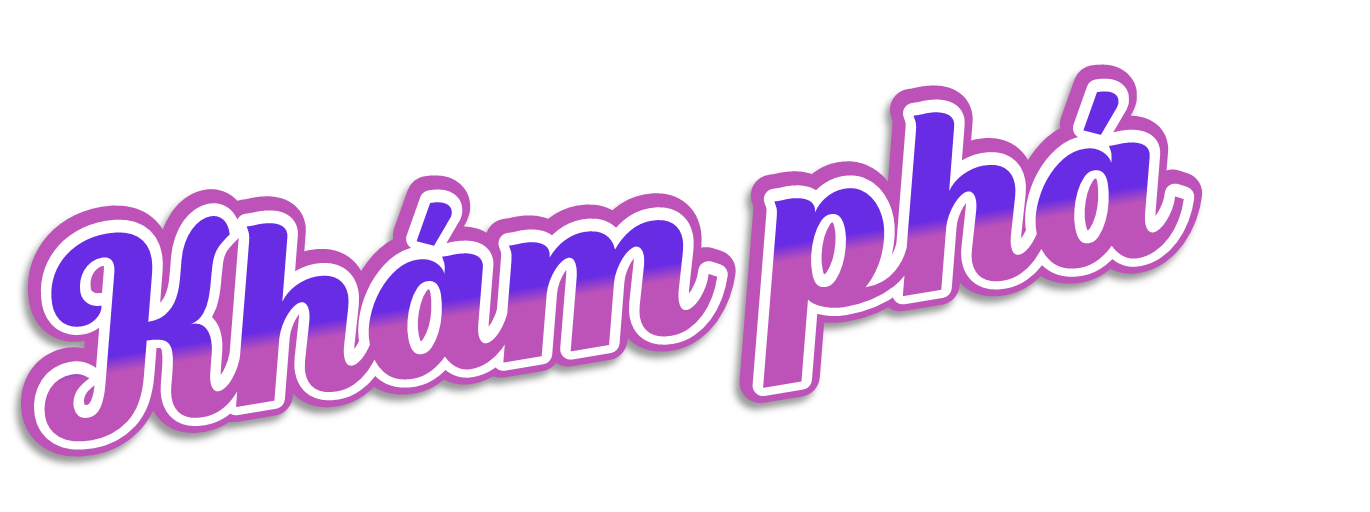 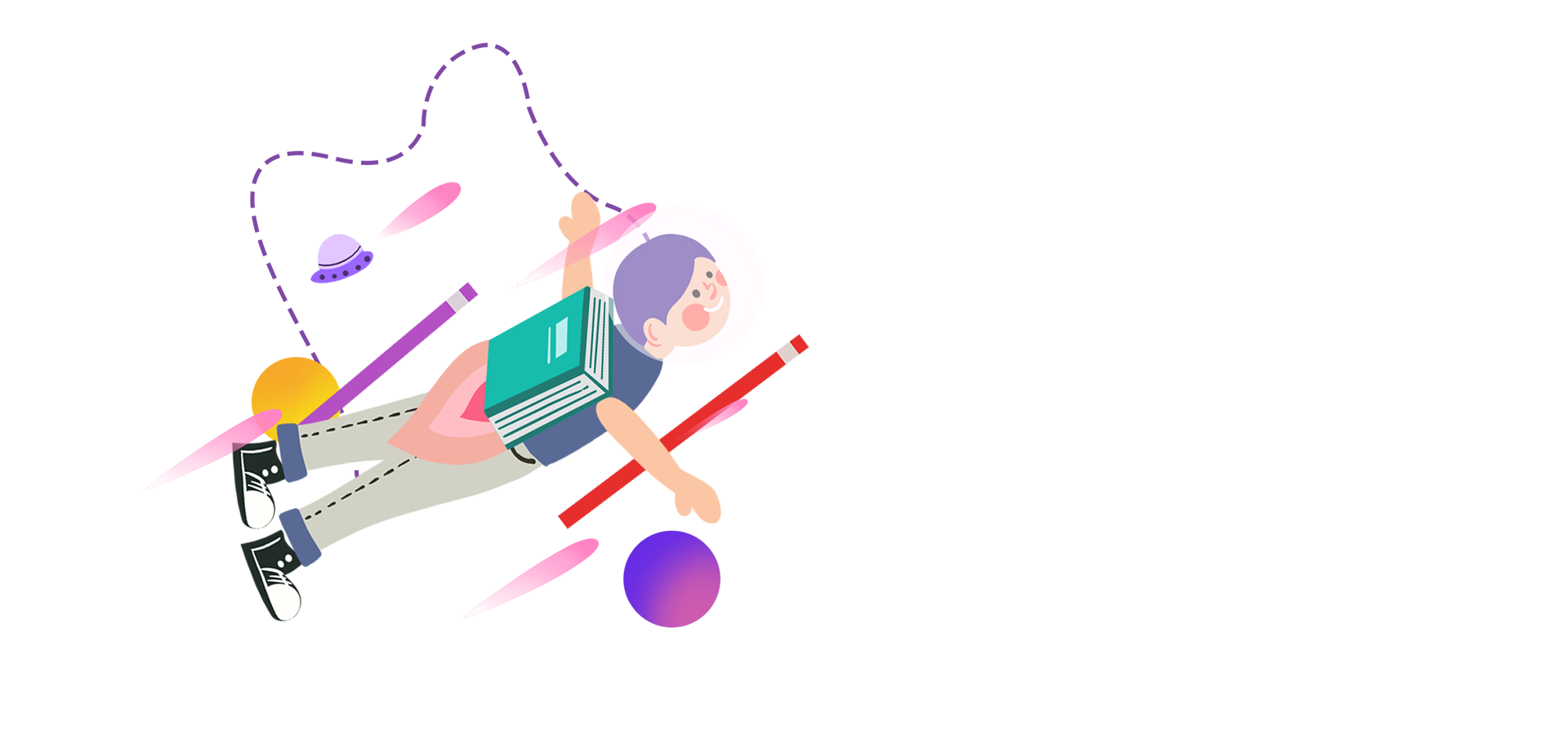 Thể tích 
hình hộp chữ nhật
Cách tính thể tích hình hộp chữ nhật
Công thức tính thể tích hình hộp chữ nhật
Hình hộp chữ nhật
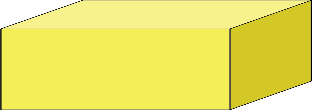 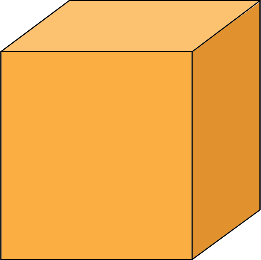 Tính thể tích của hình hộp chữ nhật có các kích thước: Chiều dài 4 cm , chiều rộng 3 cm,  chiều cao 2 cm.
2cm
3cm
4cm
Vậy:
Muốn tính thể tích hình hộp chữ nhật, ta lấy chiều dài nhân với chiều rộng rồi nhân với chiều cao. ( cùng một đơn vị đo)
Muốn tính thể tích hình hộp chữ nhật ta làm sao?
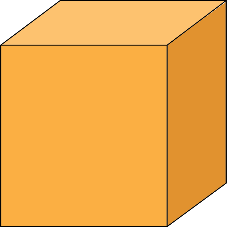 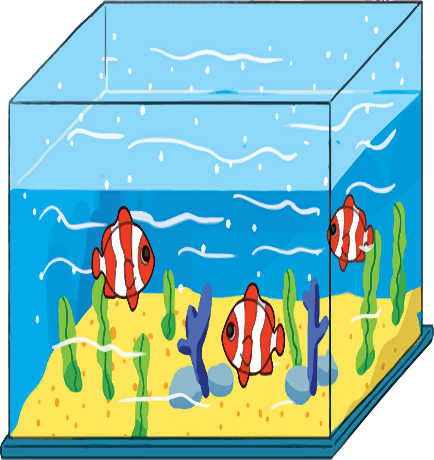 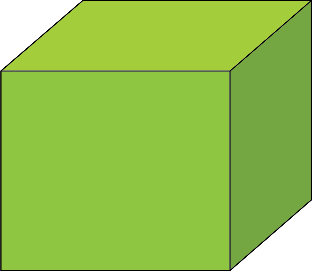 Công thức
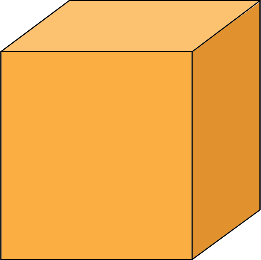 c
Gọi V là thể tích hình hộp chữ nhật.
b
a
Hãy viết công thức tính thể tích của hình bên.
V = a x b x c
Thể tích 
hình lập phương
Cách tính thể tích hình lập phương
Công thức tính thể tích hình lập phương
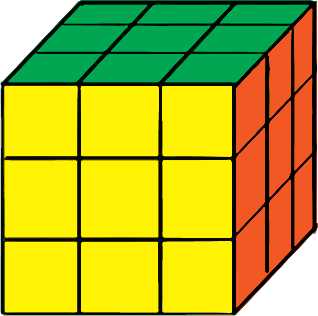 Thể tích 
hình lập phương
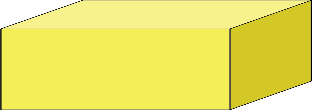 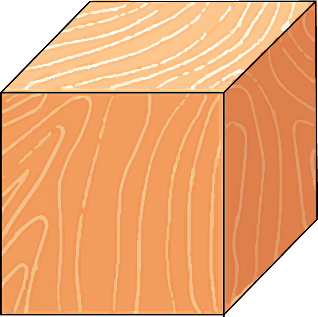 Tính thể tích của hình lập phương có độ dài cạnh 3 cm.
Vậy:
Muốn tính thể tích hình lập phương ta làm sao?
CHIỀU DÀI
CHIỀU RỘNG
Muốn tính thể tích hình lập phương, ta lấy cạnh nhân cạnh rồi nhân với cạnh.
Công thức
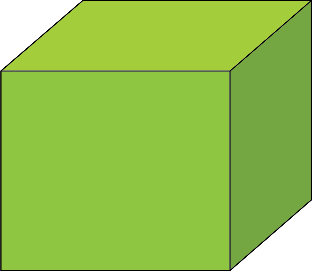 Gọi V là thể tích hình lập phương.
a
Hãy viết công thức tính thể tích của hình bên.
a
a
V = a x a x a
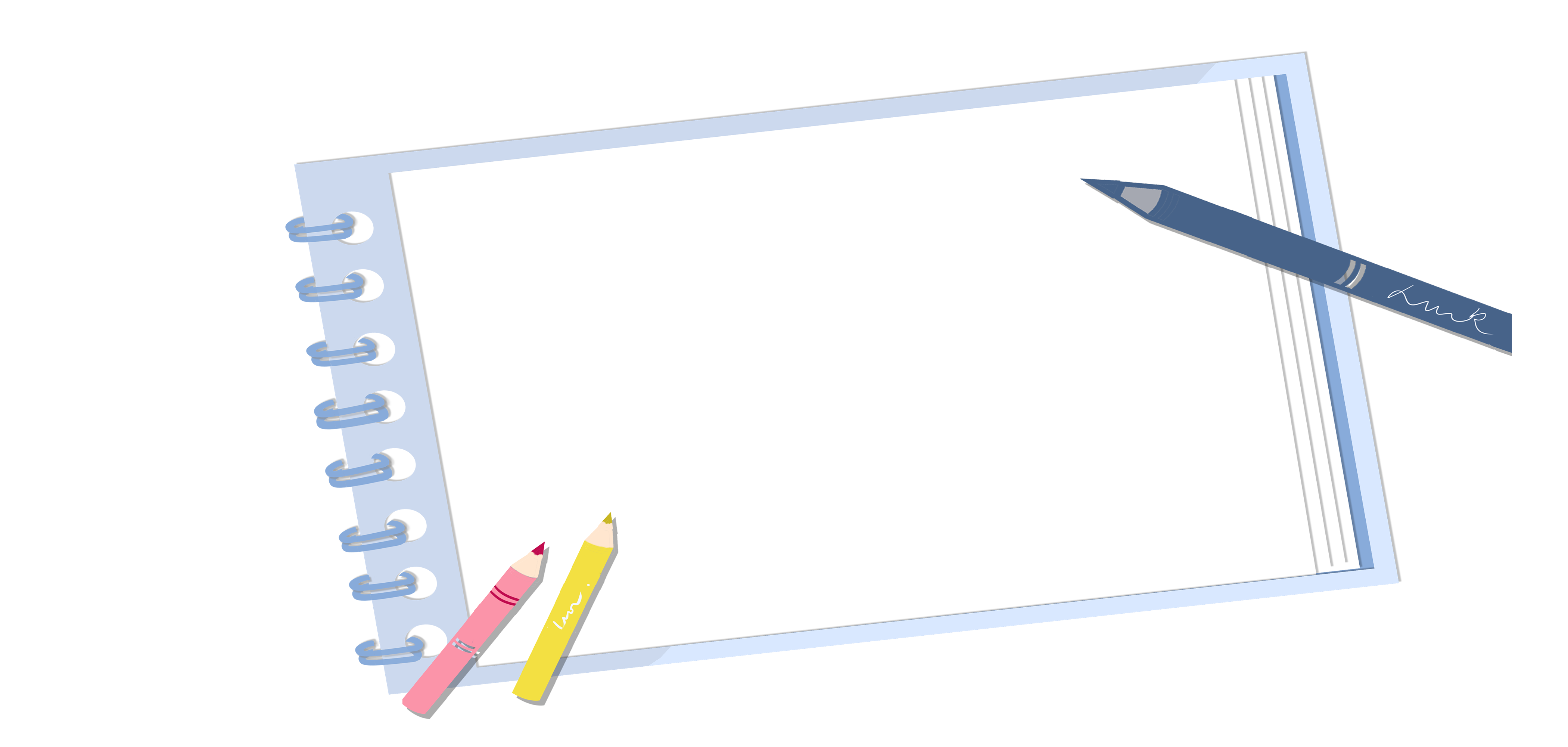 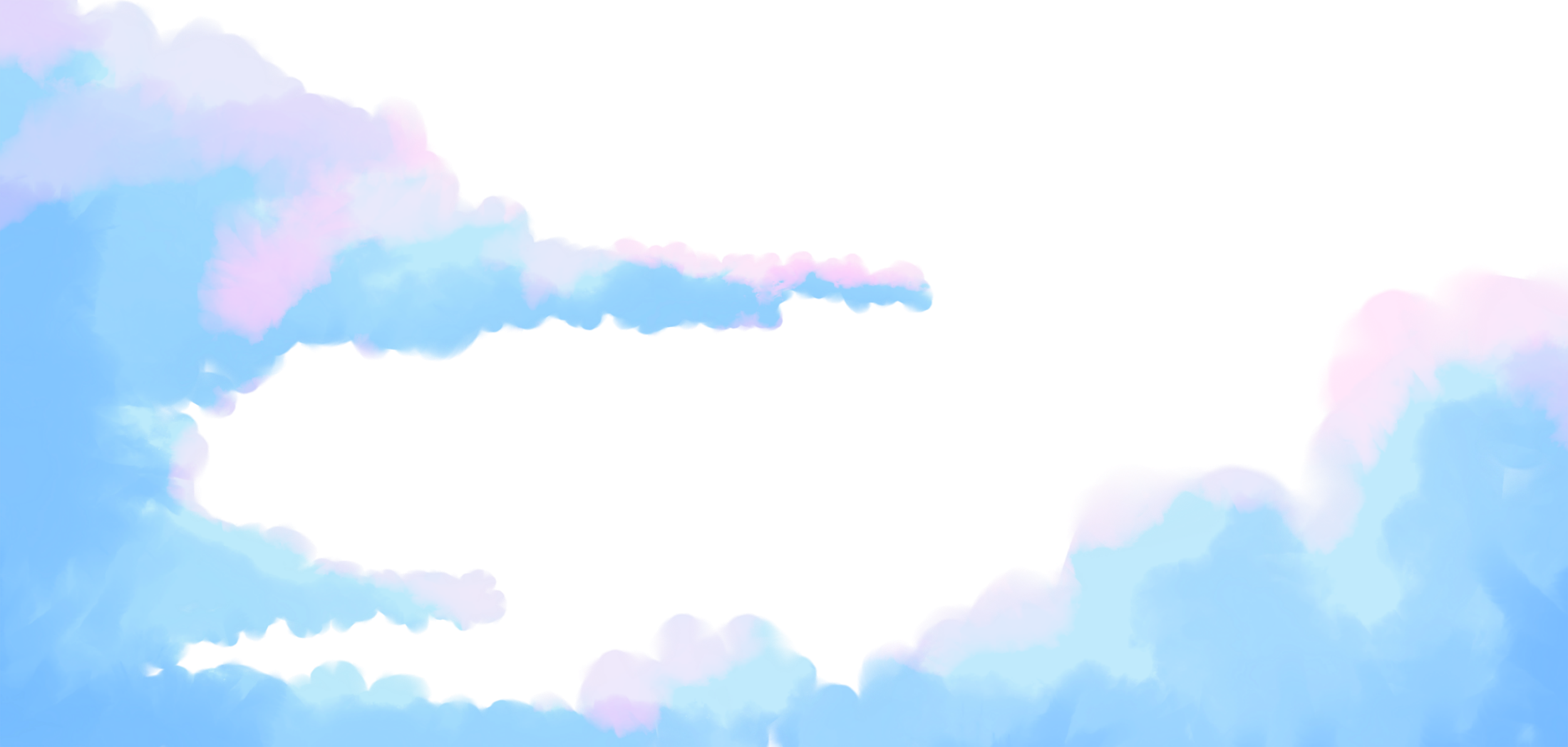 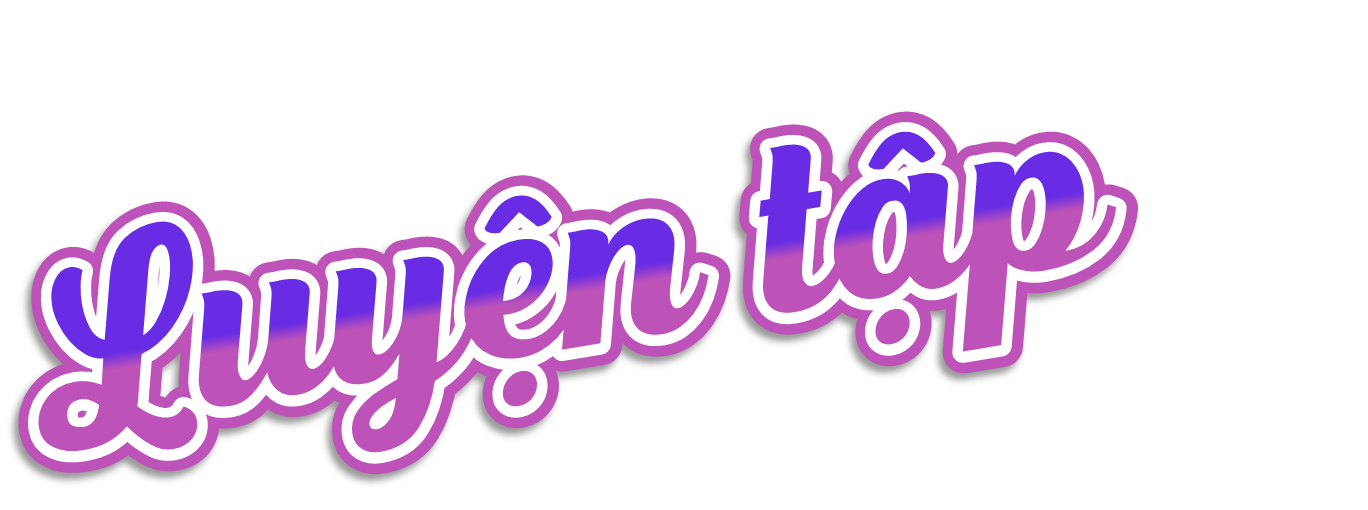 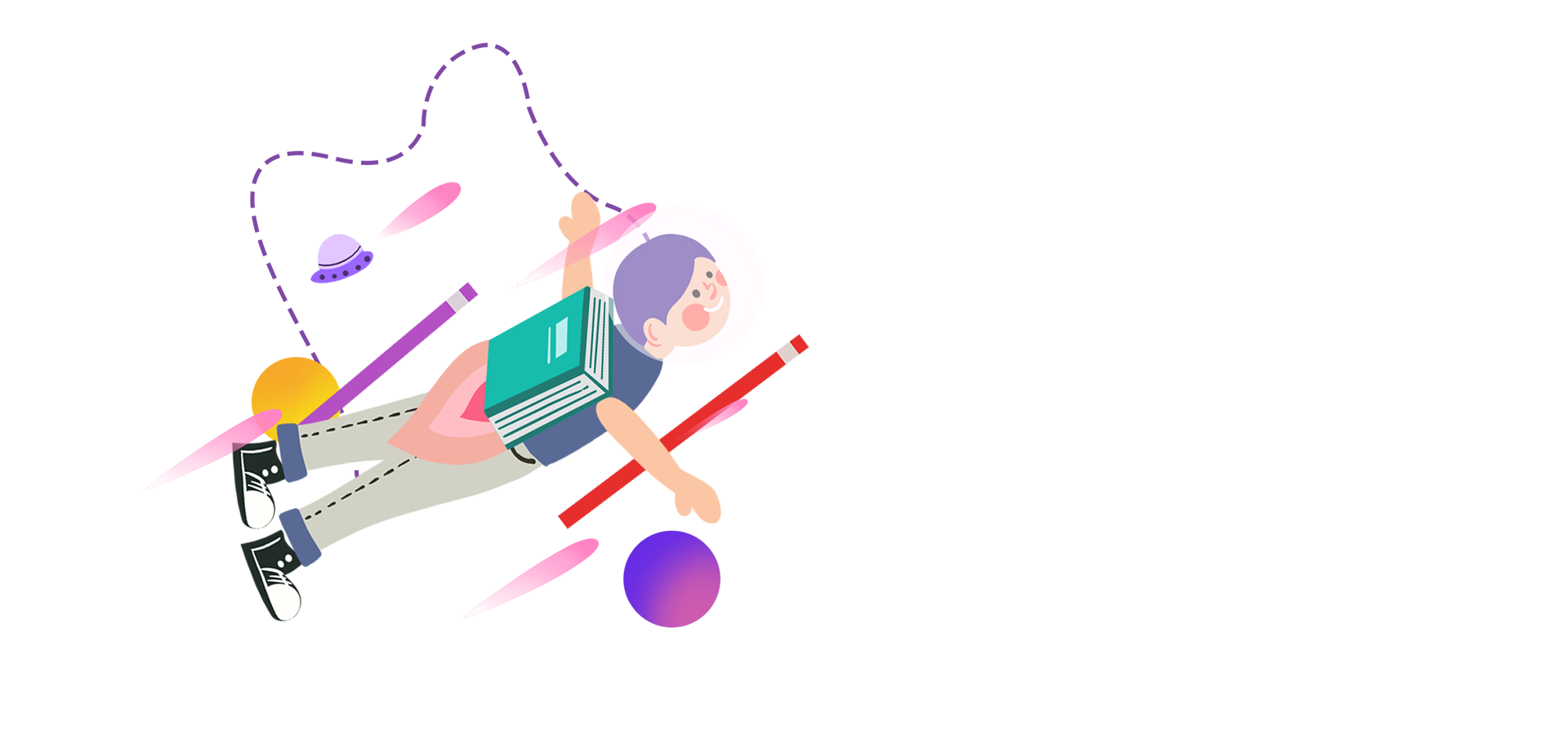 Bài 1:
Tính thể tích của các hình sau:
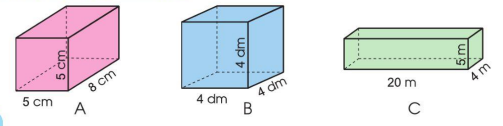 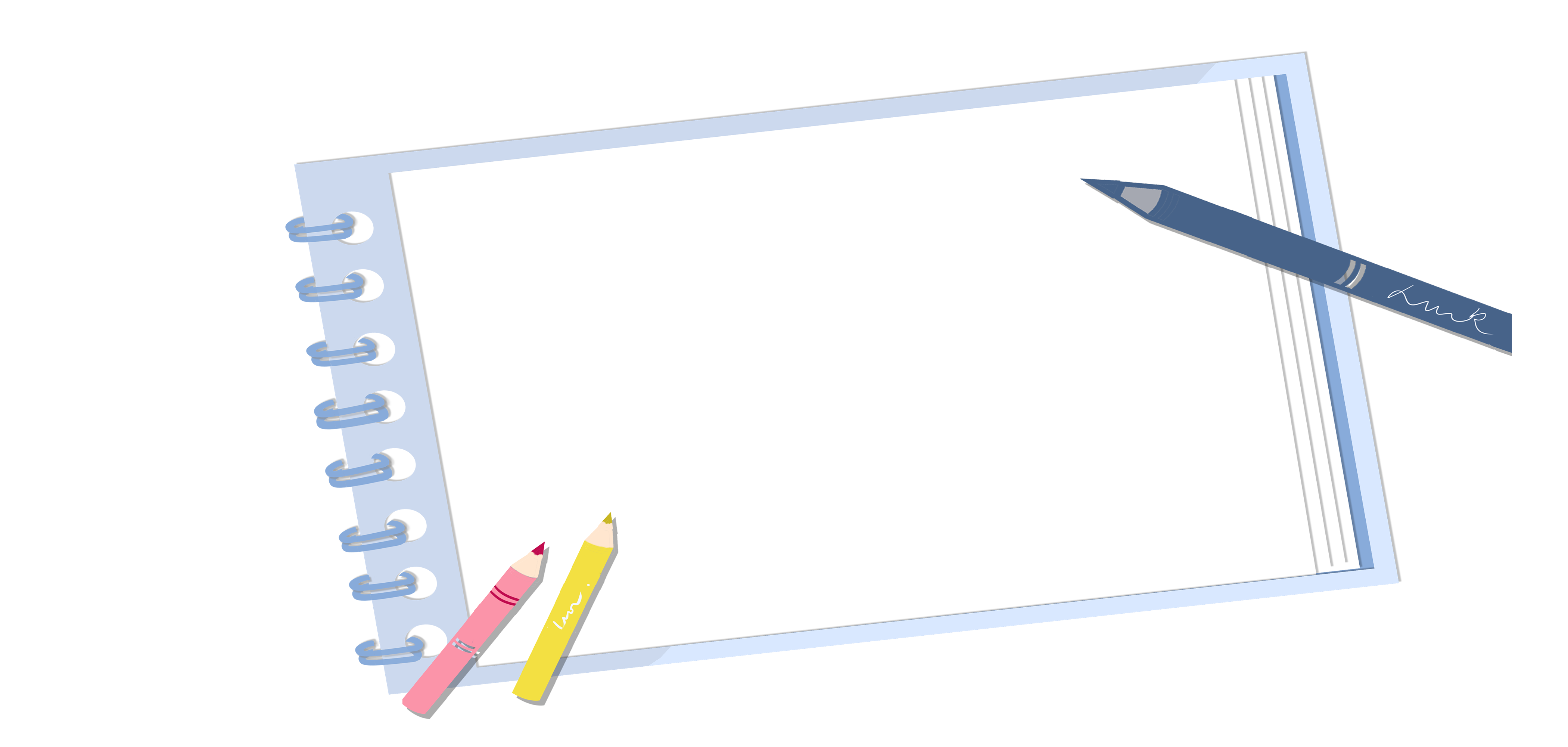 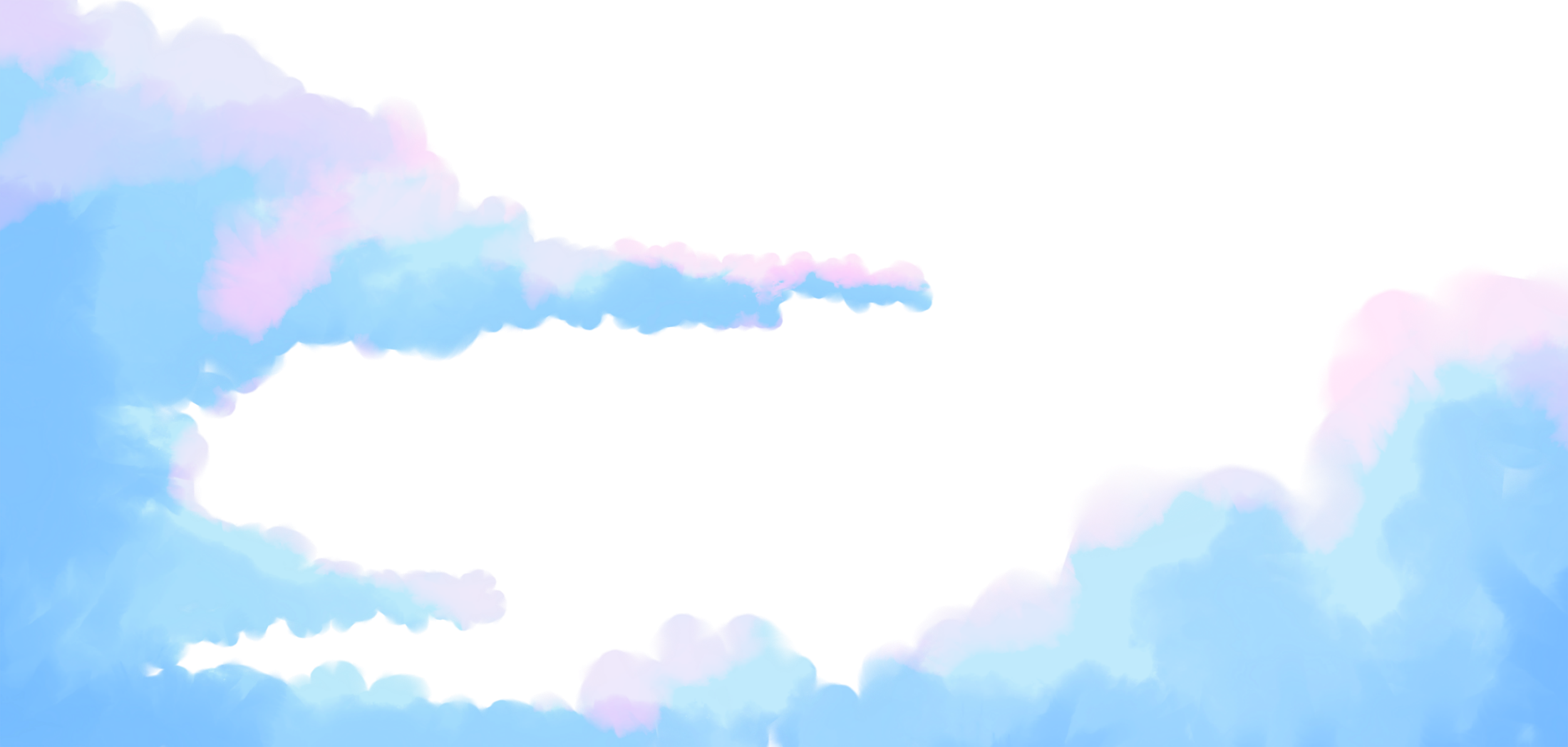 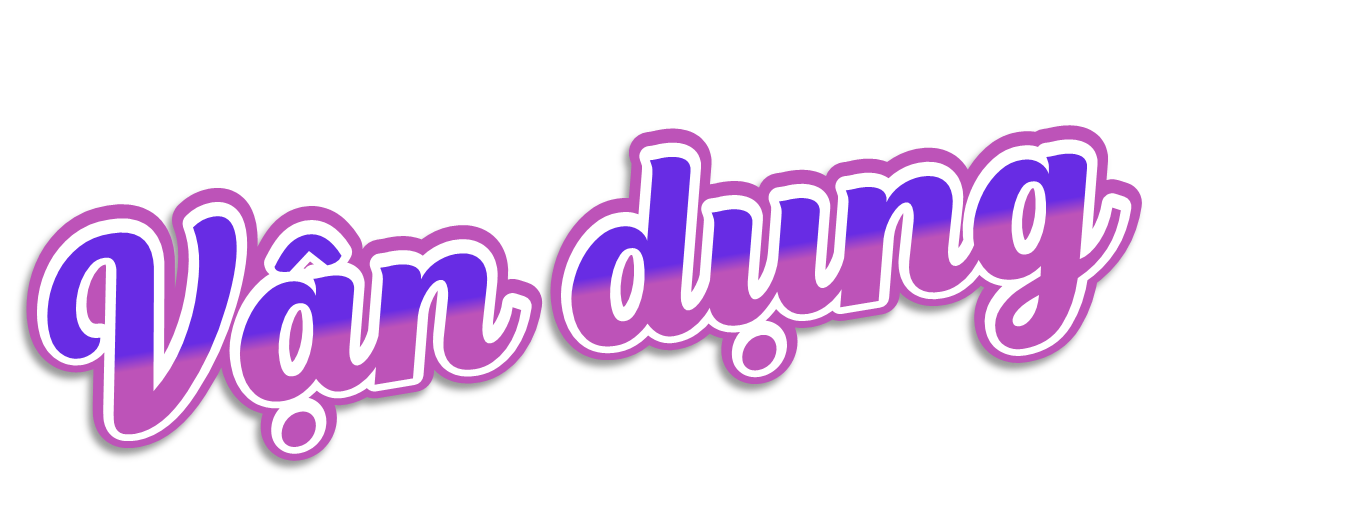 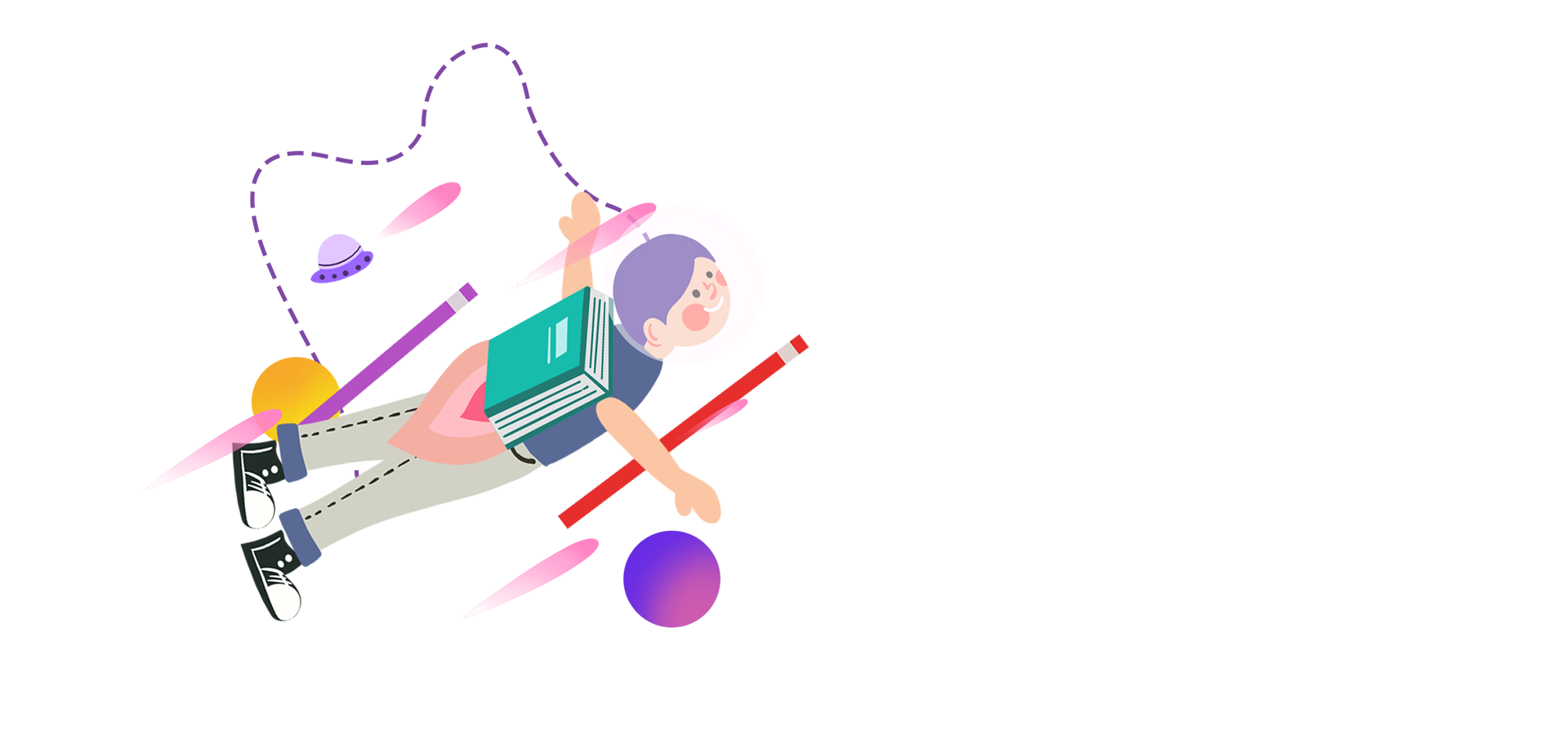 Thi đua
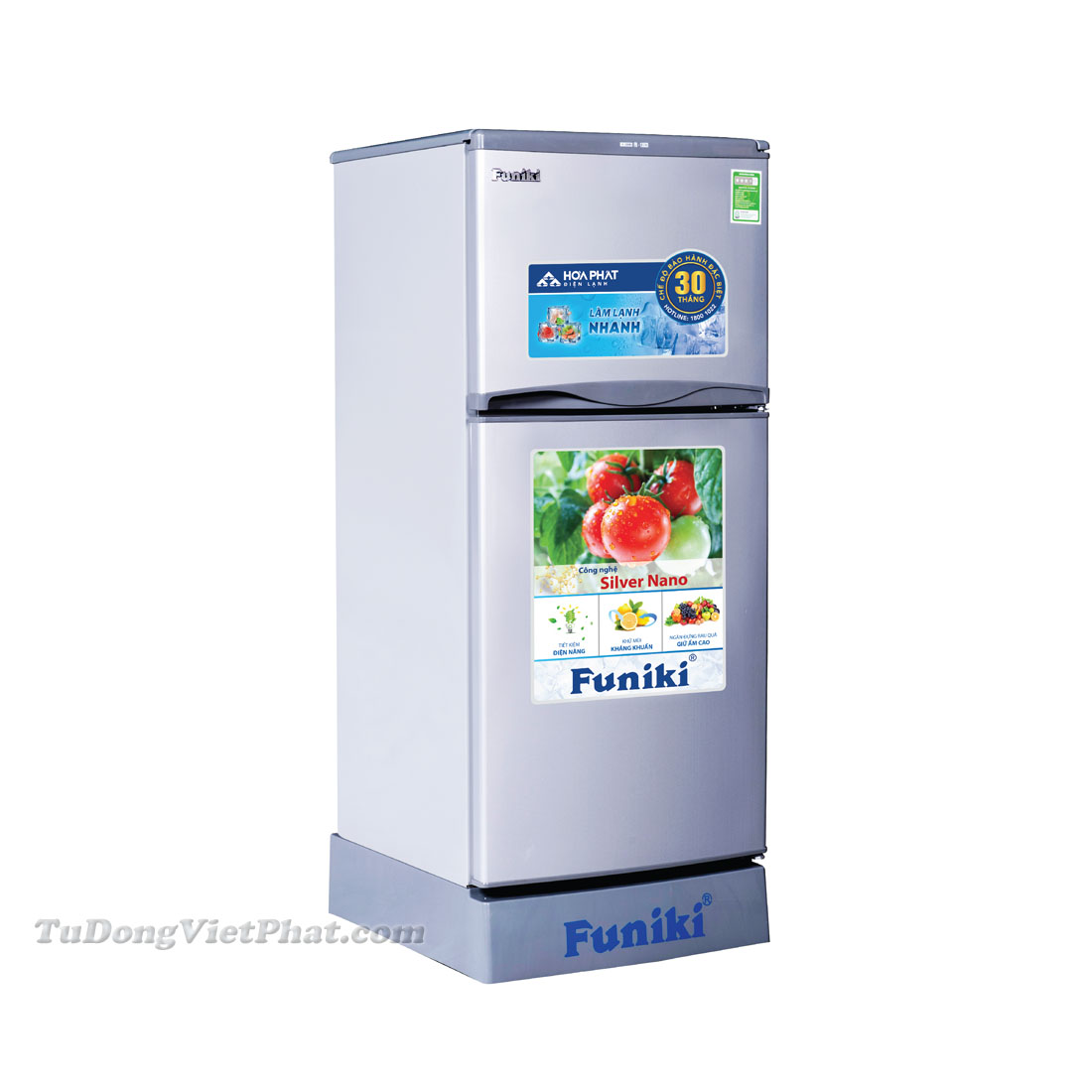 Tính thể tích của các đồ vật sau:
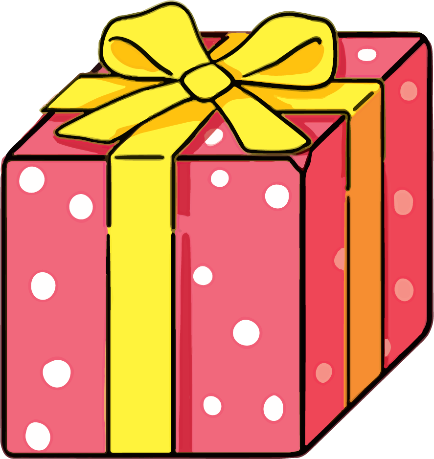 100cm
2dm
Thể tích của hộp quà là :
?
60cm
70cm
Thể tích của tủ lạnh là :
?
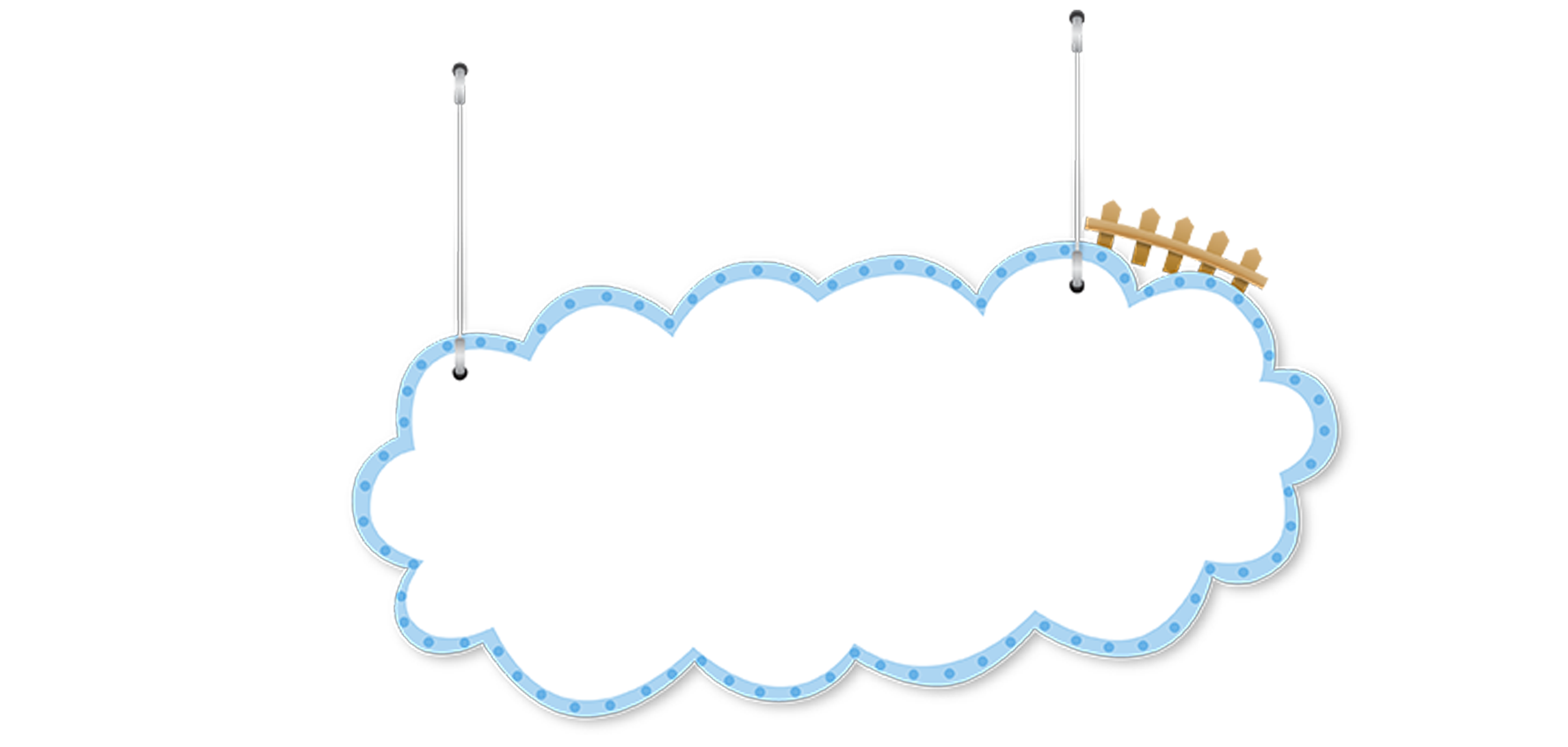 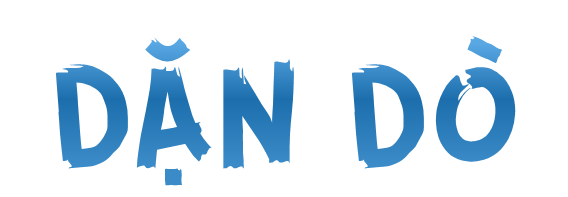 Ghi nhớ quy tắc và công thức tính thể tích hình hộp chữ nhật, hình lập phương
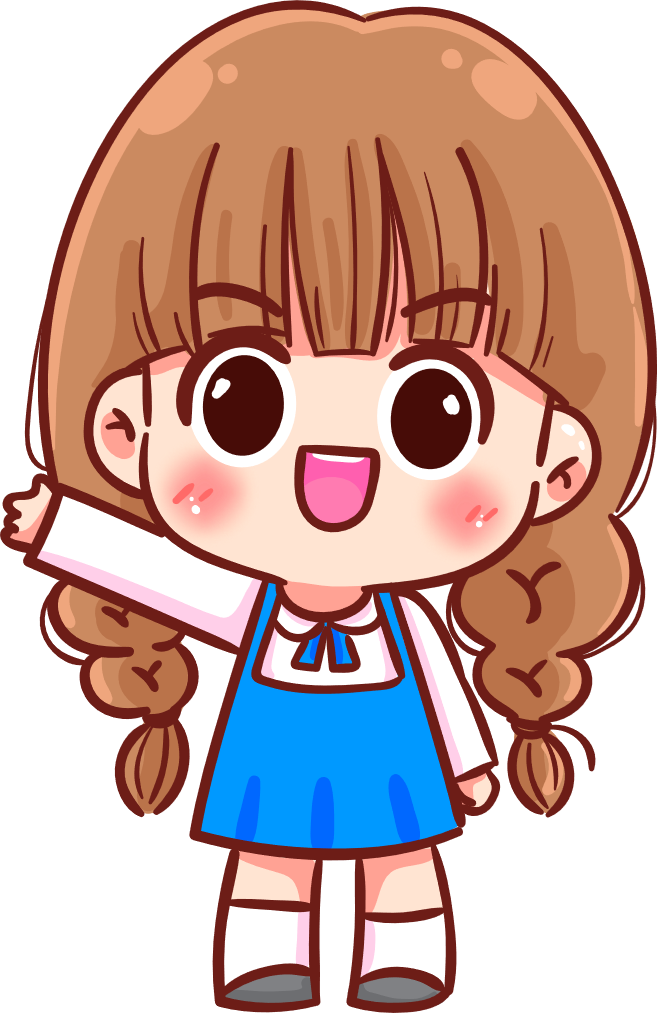